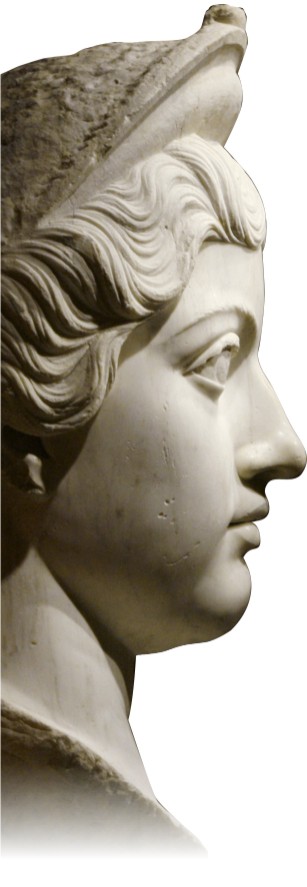 José Amarante
LATINĬTAS

Leitura de Textos 
em Língua Latina
Aula 08
Atividade Optativa Dois
Após Unidades 3 e 4 do Latinitas Vermelho
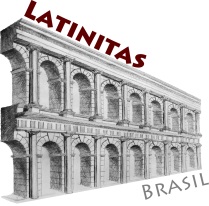 www.latinitasbrasil.org
Parte Um: Versão e interpretação de textos
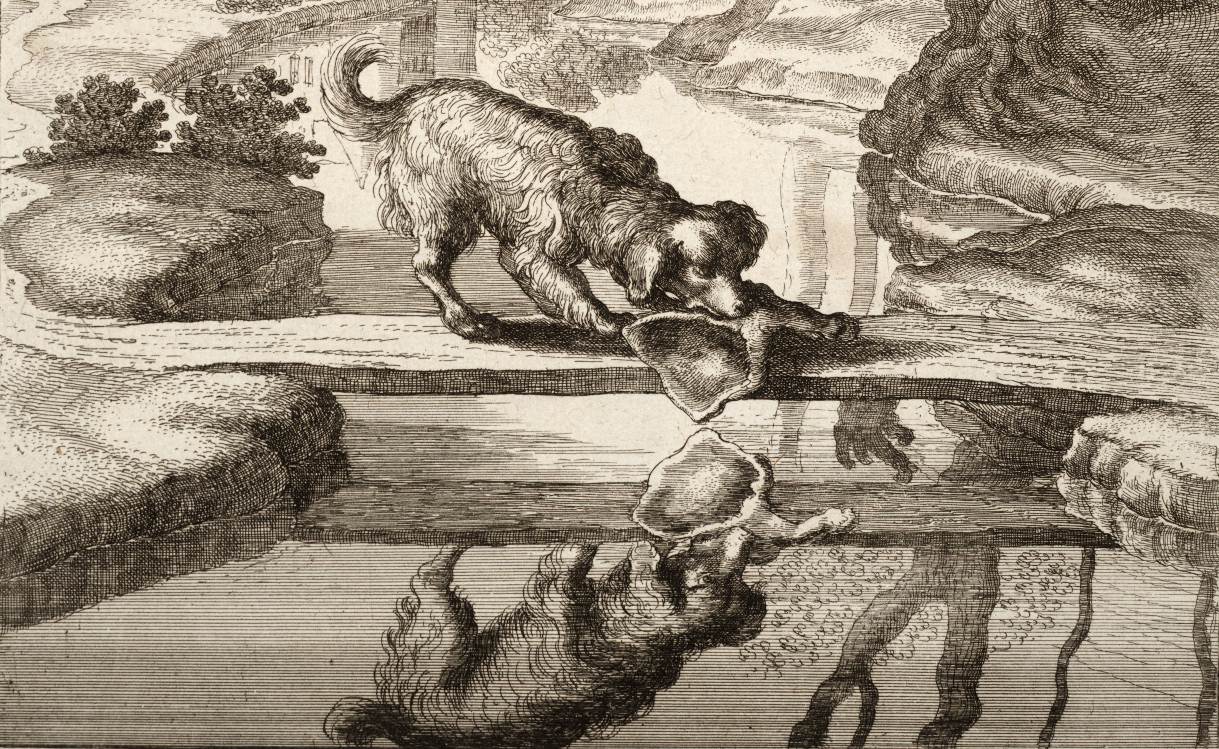 O cão e o seu reflexo, Wenceslaus Hollar (1607-1677)
Canis per fluuium carnem ferens (PHAED., I, 4)
Canis per fluuium carnem ferens(PHAED., I, 4)Amittit merito proprium qui alienum adpetit.Canis per flumen carnem qum ferret natans,lympharum in speculo uidit simulacrum suum,aliamque praedam iam ab alio ferri putanseripere uoluit; uerum decepta auiditaset quem tenebat ore dimisit cibumnec quem petebat adeo potuit tangere.
01. 	Verta o texto ao português.
canis, -is: (m e f) cão, cadela
fero, fers, ferre, tuli, latum: levar, trazer . ferens no título é part. pres. – ferens, gen. ferentis – traduza por levando
carnis, -is ou caro, carnis: (f) carne
fluuius, -ii: rio
per: (prep. de acus.) por
Canis per fluuium carnem ferens
qui: (verso 1) aquele que (sujeito)
ammito, -is, -ĕre, -misi, -missum: perder, deixar partir, deixar escapar
adpěto (appěto), -is, -ěre, -tiui ou -tii, -itum: atacar, desejar, cobiçar
Amittit merito proprium qui alienum adpetit.
alienus, -a, -um: alheio
proprius, -a, -um: próprio
merĭto: (adv.) merecidamente
Um cão levando uma carne através do rio
Aquele que deseja a coisa alheia perde merecidamente a sua própria.
natans (gen. natantis): nadando
cum: (conj.) como, logo que, já que (sentido causal, com verbo no subjuntivo)
canis, -is: (m e f) cão, cadela
fero, fers, ferre, tuli, latum: levar, trazer
per: (prep. de acus.) por, através de
flumen, -ĭnis: (n) rio
carnis, -is ou caro, carnis: (f) carne
Canis per flumen carnem qum ferret natans,
uideo, -es, -ere, uidi, uisum: ver
in: (prep.) em
simulacrum, -i: (n) imagem, retrato
specŭlum, -i: (n) espelho
suus, -a, suum: (pron.) seu, sua
lympha, -ae: (f) água
lympharum in speculo uidit simulacrum suum,
Já que um cão levasse um pedaço de carne nadando por um rio,
viu sua imagem no espelho das águas,
-que: (part. encl.) e
puto, -as, -are, -aui, -atum: julgar, considerar, crer, pensar, imaginar, supor. 
Putans (gen. putantis): part. pres. de puto, traduza putans por imaginando (refere-se a canis)
alius (m), alia (f), aliud (n): (pr. ind.) outro, outra
praeda, -ae: (f) caça, presa
fero: traduza  ferri, no verso 4, por ser levada)
aliamque praedam iam ab alio ferri putans
ab: (prep. abl.) por
iam: (adv.) já, agora, logo
alius (m), alia (f), aliud (n): outro
uolo, uis, uelle, uolŭi: querer, desejar
eripĭo, -is, -ěre, -ripui, -reptum: arrancar, arrebatar, tirar
eripere uoluit; uerum decepta auiditas
dĕcipĭo, -is, -ĕre, cepi, ceptum: apanhar pela ástucia, enganar, iludir (traduza decepta por foi enganada)
auidĭtas, -atis: (f) avidez, cobiça, apetite
uerum: (adv.) realmente, sim, mas, mas na verdade, contudo
e imaginando uma outra presa ser levada por outro (cão) logo quis arrebatá-la;
contudo, a cobiça foi enganada
quem: (verso 6) que, o qual (acus)
dimitto, -is, -ĕre, -misi, -missum: abandonar, renunciar, sacrificar
teneo, -es, -ere, tenŭi, tentum: ter, segurar, conter, possuir
cibus, -i: alimento, comida
os, oris: (n) boca
et quem tenebat ore dimisit cibum
quem: (verso 7) aquilo que (acus.)
possum, potes, posse, potŭi: poder
peto, -is, -ěre, petiui ou petĭi, petitum: procurar atingir, visar, desejar
tango, -is, -ěre, tetĭgi, tactum: tocar
nec quem petebat adeo potuit tangere.
adeo: (adv.) tanto, tão pouco, ainda bem menos (com negação), de resto
e abandonou o alimento que tinha na boca
e não pôde tocar aquilo que tanto cobiçava.
Atenção!
Verifique se a sua versão:
apresenta um sentido coerente com o texto em latim; 
reflete o seu conhecimento dos casos latinos; 
reflete o seu conhecimento das formações verbais do latim.
Interpretação
02. 	Responda: 

Quid docet fabula?
	Amittit merito proprium qui alienum adpetit.
b) 	Vbi erat et quid ferebat canis?
		Erat canis in flumine et carnem ferebat.
c) 		Quid uidit canis dum natabat?
		 Simulacrum suum lympharum in speculo uidit.
d) 	Quia canis eripere aliam uoluit praedam?
		Quia putabat aliam praedam ab alio ferri.
e) 		Quid dimisit canis?
		Cibum quem tenebat ore dimisit canis.
Quid canis non potuit tangere?
	Quem petebat adeo non potuit tangere canis.
Parte Dois: Análise linguística
1	Analise morfologicamente  as seguintes 	formas verbais do texto:
ammito, -is, -ĕre, -misi, -missum: perder, deixar partir, deixar escapar
fero, fers, ferre, tuli, latum: levar, trazer
uideo, -es, -ere, uidi, uisum: ver
uolo, uis, uelle, uolŭi: querer, desejar
teneo, -es, -ere, tenŭi, tentum: ter, segurar, conter, possuir, ser senhor de
3ª
Presente
Indicativo
3ª
Sing.
Irreg.
Pret. imperf.
Subjuntivo
3ª
Sing.
2ª
Pret. perfeito
Indicativo
3ª
Sing.
Irreg.
Pret. perfeito
Indicativo
3ª
Sing.
2ª
Pret. imperf.
Indicativo
3ª
Sing.
2	Analise morfossintaticamente as seguintes palavras do texto:
2ª
obj. dir.
neutro
singular
acusativo
3ª
adj. adv.
neutro
singular
acusativo
2ª
obj. dir.
neutro
singular
acusativo
3ª
sujeito
feminino
singular
nominativo
3ª
adj. adv.
neutro
singular
ablativo
2ª
obj. dir.
masculino
singular
acusativo
proprius, -a, -um: próprio
flumen, -ĭnis: (n) rio
simulacrum, -i: (n) imagem, retrato
auidĭtas, -atis: (f) avidez, cobiça, apetite
os, oris: (n) boca
cibus, -i: alimento, comida
A partir dos tempos primitivos do verbo que se 
segue, indique o tempo e o modo de cada forma 
apresentada e sua tradução.
possum, potes, posse, potui: poder
Pret. imperf. indicativo
Ele podia
Pret. imperf. subjuntivo
Se tu pudesses
Presente subjuntivo
Que eu possa/eu poderia
Presente indicativo
Eles podem
Pret. perfeito indicativo
Ele puderam
Se ele tivesse podido/
Ele teria podido
Pret. mais-que-perf. subjuntivo
Pret. mais-que-perf. indicativo
Tu tinhas podido/tu puderas
Retire do texto.
suum  simulacrum
Per flumen
In speculo; ab alio
ore
Eripere; tangere; ferri
Merito; per; qum; in; -que; iam; ab; uerum; et; nec; adeo
Parte Três:Sistematização dos conteúdos gramaticais estudados
1	Preencha as lacunas com a forma do adjetivo em 	concordância com o termo sublinhado em cada sentença:
suos
Canis cibos ____________ (suus, -a, -um) amisit.

Canes simulacra ____________ (alienus, -a, -um) uiderunt.

Carnis ________________ (salsus, -a, -um) erat.

d) 	Sine cibo, ______________  (tristis, -e) fiunt canes.
aliena
salsa
tristes
putrem
Canes _____________ (putris, -e) comedunt carnem.

Dominus carnem dedit __________________ canibus (esuriens, gen.: esurientis).

____________ (famelicus, -a, -um) animalia sunt _____________ (multus, -a, -um).

h) 	___________ (uetus, gen.: ueteris) animalia non sustinent supplicia  _____________ (acer, acris, acre).
esurientibus
Famelica
multa
Vetera
acria
2	Como no exercício anterior, preencha a lacuna com o que 	se solicita entre parênteses, observando as devidas 	concordâncias (quando for o caso):
corpulentior
a) 	Petrus ______________________ est quam 	Paulus. 
	(corpulentus, -a, -um, grau comparativo de superioridade, forma 	sintética)
 
b) 	Puto Paulum ____________________________ 	quam Petrum. 
	(altus, -a, -um, grau comparativo de superioridade, forma sintética)
 
c) 	Mare __________________ est quam flumen. 
	(speciosus, -a, -um, grau comparativo de superioridade, forma 	sintética)
altiorem
speciosius
magis speciosum
d) 	Mare __________________ est quam flumen. 
	(speciosus, -a, -um, grau comparativo de superioridade, forma 	analítica)
		
e) 	Flumen _________________ est quam mare. 
	(latus, -a, -um, grau comparativo de inferioridade)
 
f) 	Mare magis latum est ___________________. 
	(flumen, -inis, 2º termo da comparação na forma sintética).
 
g) 	Species ________________ non est quam 	cogitatio. 
	(bonus, -a, -um, grau comparativo de superioridade)
minus latum
flumine
melior
speciosissimum
h) 	Mare ____________________ est.  
	(speciosus, -a, -um, grau superlativo)

i) 	Putaui puellam ________________. 
	(speciosus, -a, -um, grau superlativo)
 
j) 	________________ est bonum legere librum. 
	(facilis, -e, grau superlativo)
 
k) 	________________ est homo qui non legit. 
	(pauper, -ĕris, grau superlativo)
speciosissimam
Facillimum
Pauperrimus
3	Como no exercício precedente, preencha a lacuna com o que se 	solicita entre parênteses, observando as devidas concordâncias 	(quando for o caso). Depois, verta as sentenças ao português:
monitus
a) 	Praecepto _________________ saepe te 	considera. [Phaed. Fab., III, 8]
	(part. pass. masc. de moneo, -es, -ere, monŭi, monitum: advertir, 	instruir, no nom. singular masculino)
 

b) 	Vtinam _______________(1) domum amicis 	_________________(2). (Phaed. Fab., III, 9)
	(1. uerus, -a, -um: verdadeiro, concordando com amicis)
	(2. impleo, -es, -ere, -eui, -etum: encher, pres. subj. 1ª pess. sing.)
Instruído pela recomendação, examina-te muitas vezes
ueris
impleam
Tomara que eu encha a casa com verdadeiros amigos
sentiant
c) 	Vtinam __________________ dolores. 
	(sentio, -is, -ire, sensi, sensum: sentir, pres. subj. 3ª pess. pl.)
 
d) 	__________________(1) ut consilium 	____________________(2). 
	(1. peto, -is, -ire, -iui ou –ii, -itum: pedir, pret. perf. 3ª pess. pl.)
	(2. probo, -as, -are, -aui, -atum: aprovar, pret. imper. subj. 1ª sing.)
 
e) 	Vtinam mox Romae _____________(1) ut 	uisitare amphitheatrum Flauium 	____________________(2). 
	(1. sum, es, esse, fui: ser, estar, pres. subj. 1ª pess. sing.)
	(2. possum, potes, posse, potui: poder, pres. subj. 1ª pess. sing.)
Tomara que eles sintam as dores.
Peti(u)erunt
probarem
Eles pediram para que eu aprovasse o projeto.
sim
possim
Tomara que eu esteja logo em Roma para que eu possa visitar o anfiteatro Flávio.
f) 	Cum magister discipulo librum ___________, 	ille gratias egit. 
	(do, das, dare, dedi, datum: dar, pret. mais-que-perf. subj. 3ª sing.)

g) 	Si magister librum __________________(1), 	discipulo _______________(2). 
	(1. habeo, es, -ere, -bŭi, -ĭtum: ter, pret. imperf. subj. 3ª pess. sing.)
	(2. do, das, dare, dedi, datum: dar, pres. subj. 3ª pess. sing.)
 

h) 	Tua scripsisti, utinam _________________(1) 	carmina ______________(2). 
	(1. scribo, -is, -ĕre, -psi, -ptum: escrever, pres. subj. 1ª pess. sing.)
	(2. meus, -a, -um: meu, minha, concordando com carmina.)
dedisset
Como o professor tivesse dado o livro ao aluno, ele agradeceu
haberet
det
Se o professor tivesse o livro, ele daria ao aluno.
scribam
mea
Escreveste os teus poemas, tomara que eu escreva os meus.
Material de consulta: Vocabulário
dĕcipĭo, -is, -ĕre, cepi, ceptum: apanhar pela ástucia, enganar, iludir (traduza decepta por foi enganada)
delecto, -as, -are, -aui, -atum: agradar, atrair, causar prazer
dimitto, -is, -ĕre, misi, missum: abandonar, renunciar, sacrificar 
domus, -us ou domus, -i: casa, morada
dum: (conj.) enquanto
eripĭo, -is, -ěre, -ripui, -reptum: arrancar, arrebatar, tirar
esuriens (-entis): que tem fome, esfomeado
fero, fers, ferre, tuli, latum: levar, trazer (ferens no título é part. pres. – ferens, gen. ferentis – traduza por levando; traduza  ferri, no verso 4, por ser levada)
fĭo, fis, fieri, factus sum: tornar-se
Flauius, -a, -um: de Flávio
flumen, -ĭnis: (n) rio
fluuius, -ii: rio
iam: (adv.) já, agora, logo
ille: (pron. demonst. masc. sing.) ele, aquele
lympha, -ae: (f) água
mare, -is: (n) mar
merĭto: (adv.) merecidamente
ab: (prep. abl.) por
acer, acris, acre: rigoroso, severo, violento, cruel
adeo: (adv.) tão pouco, ainda bem menos (com negação)
adpěto (appěto), -is, -ěre, -tiui ou -tii, -itum: atacar, desejar, cobiçar
ago, is, -ere, egi, actum: realizar, fazer (gratias agere: agradecer)
alienus, -a, -um: alheio
alius (m), alia (f), aliud (n): (pron. indef.) outro, outra
ammito, -is, -ĕre, -misi, -missum: perder, deixar partir, deixar escapar
amphitheatrum, -i: anfiteatro
auidĭtas, -atis: (f) avidez, cobiça, apetite
canis, -is: (m e f) cão, cadela
carnis, -is ou caro, carnis: (f) carne
cibus, -i: alimento, comida
cogitatio, -onis: pensamento, reflexão, inteligência
comědo, -is, -ěre, -ēdi, -ēsum: comer, devorar
considĕro, -as, -are, -aui, -atum: examinar, observar
consilium, -i: projeto, plano, medida
corpulentus, -a, -um: gordo, corpulento
cum: (conj.) como, logo que, já que (sentido causal, com verbo no subjuntivo)
quum ou quom: vide cum 
Romae: (locativo) em Roma
saepe: (adv.) muitas vezes
simulacrum, -i: (n) imagem, retrato
sine: (prep. de abl.) sem
species, -ei: aparência, aspecto, forma exterior
speciosus, -a, -um: belo, de bela aparência, enganador, ilusório
specŭlum, -i: (n) espelho
supplicium, -ii: castigo, punição, pena, suplício
sustineo, -es, -ere, -tinui, tentum: suportar
suus, -a, suum: (pron.) seu, sua
tango, -is, -ěre, tetĭgi, tactum: tocar
teneo, -es, -ere, tenŭi, tentum: ter, segurar, conter, possuir, ser senhor de
ubi: (adv. interrog.) onde?
uerum: (adv.) realmente, sim, mas, mas na verdade, contudo
uideo, -es, -ere, uidi, uisum: ver
uisĭto, -as, -are, -aui, -atum: visitar, ver muitas vezes
uolo, uis, uelle, uolŭi: querer, desejar
ut: (conj. integ. com verbos de pedir) que; (sentido final) para que
utinam: (adv.) tomara que..., oxalá que...
mox: (adv.) em breve, dentro de pouco tempo, (falando do futuro); em seguida (falando do passado)
natans (gen. natantis): part. pres. de nato, traduza natans por nadando (refere-se a canis)
nato, -as, -are, aui, natatum: nadar, atravessar a nado
os, oris: (n) boca
per: (prep. de acus.) por, através de
peto, -is, -ěre, petiui ou petĭi, petitum: procurar atingir, visar, desejar
possum, potes, posse, potŭi: poder
praeceptum, -i: lição, recomendação
praeda, -ae: (f) caça, presa
proprius, -a, -um: próprio
puto, -as, -are, -aui, -atum: julgar, considerar, crer, pensar, imaginar, supor. Putans (gen. putantis): part. pres. de puto, traduza putans por julgando (refere-se a canis)
-que: (part. encl.) e
quem: (verso 6) que, o qual (acus); (verso 7) aquilo que (acus.)
qui: (pron. relat.) que, o qual 
qui: (verso 1) aquele que (sujeito)
quid: (interrog.) o quê? que coisa?